Hezký den osmáci,dnes se podívejte na následující prezentaci a seznamte se s novou veličinou používanou v chemii – Molem Udělejte si zápis do sešitu a v pátek vše společně probereme na on-line hodině + zopakujeme vyčíslování chemických rovnic 
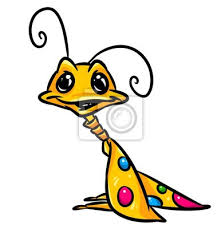 Látkové množství, molární hmotnost
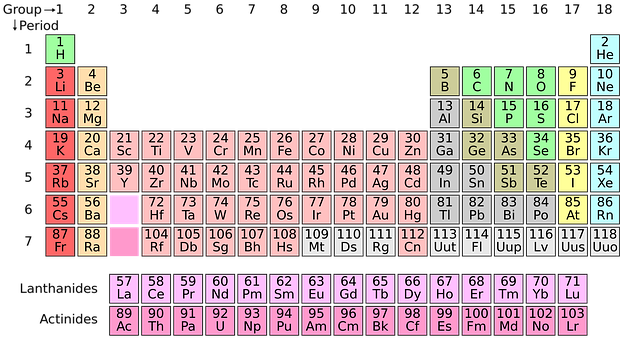 Běžně používané fyzikální veličiny pro vyjádření množství látky:
hmotnost
      (m)
objem
    (V)
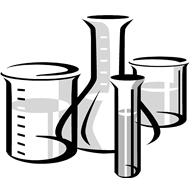 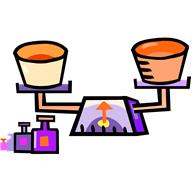 V CHEMII se množství látky určuje počtem částic – atomů, molekul, iontů
- specifická chemická veličina
látkové množství….. n
?
- základní jednotka
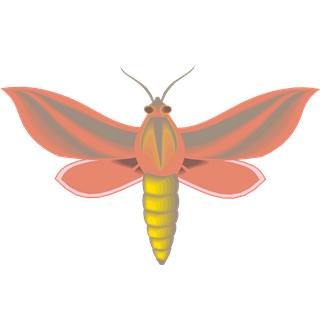 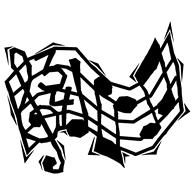 1 mol
1 mol látky – obsahuje vždy stejný
počet částic dané látky
602 300 000 000 000 000 000 000
- počet částic odvodil italský  fyzik – Amadeo Avogadro
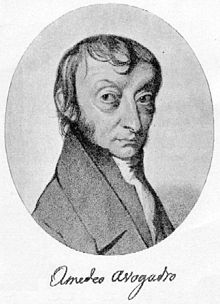 NA = 6,023 . 1023
1mol H …6,023.1023  atomů vodíku
1mol H2 …6,023.1023 molekul vodíku
1mol H2O…6,023.1023 molekul vody
-počet částic v 1molu všech látek je stejný
- částice jsou různé
=›hmotnost 1molu každé látky bude jiná
1 mol kterékoli chemické látky:
obsahuje 6,023.1023 částic (Avogadrova konstanta), jejich hmotnost v gramech je číselně shodná s relativní molekulovou hmotností
v plynném stavu zaujímá za normálních teplotních a tlakových podmínek objem 22,4 dm3
NA6,023.1023
V = 22,4 dm3
Látkové množství
Značka ……… n. 
Jednotka …….mol
1 mol chemické látky = 6,022 · 1023 částic (atomů, molekul, sloučenin, iontů…)
2H2 + O2 → 2H2O
čteme: 
 Reakcí dvou molů vodíku 
    s jedním molem kyslíku vzniknou dva moly vody.
Úkol: Určení počtu molů:
2H2 + O2 → 2H2O

Podle rovnice urči počet molů H2 a O2, 
jestliže jejich sloučením vzniklo 6 molů H2O.
Kontrola:
6 molů H2
3 moly O2
Kontrola
N2 + 3H2 → 2NH3

Kolik molů dusíku a vodíku je třeba k přípravě 10 molů amoniaku?
5 molů N2 
15 molů H2
Úkol: Doplň tabulku:
6,022 · 1023
3 mol
0,1 mol
60,22.1023 = 6,022·1024
Kontrola (klikej)
Molární hmotnost
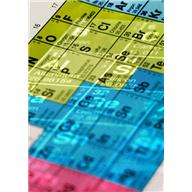 Je hmotnost jednoho molu chemické látky. 
Značka …….M
Jednotka…… g/mol
Molární hmotnosti prvků jsou uvedeny v tabulkách.

 M[H] = 1 g/mol
M [S] = 32 g/mol
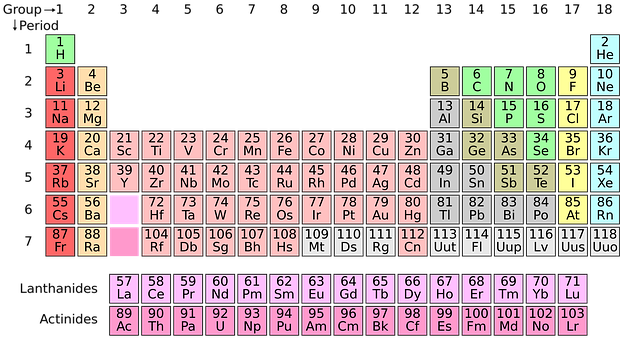 Úkol: Vyhledej M uvedených prvků a správně zapiš:
zlato
helium
uhlík
dusík
kyslík
chlor
železo
olovo
Kontrola:
M (Au) = 197 g/mol
M (He) = 4 g/mol
M (C) = 12 g/mol
M (N) = 14 g/mol
M (O) = 16 g/mol
M (Cl) = 35 g/mol
M (Fe) = 56 g/mol
M (Pb) = 207 g/mol
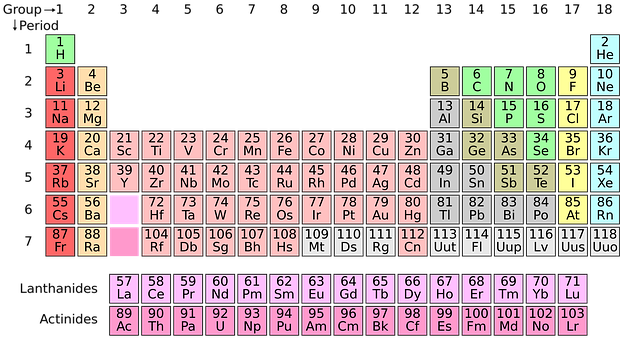 kontrola
Molární hmotnost
Molární hmotnost sloučeniny se vypočte jako součet molárních hmotností všech prvků vynásobených počtem jejich atomů ve sloučenině. 

M(P2O5) = 31 · 2 + 16 · 5 = 62 + 80 = 142 g/mol

M[Fe(OH)3] = 56 + (16 + 1) · 3 = 56 + 51 = 107 g/mol
Úkol: Vypočti molární hmotnost chemických látek:
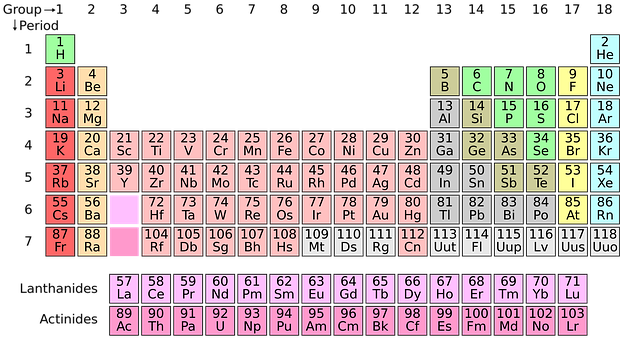 232 g/mol
32 g/mol
102 g/mol
98 g/mol
74 g/mol
106 g/mol
262 g/mol
M (Ag2O) =
M (O2) =
M (Al2O3) =
M (H2SO4) =
M [Ca(OH)2] =
M (Na2CO3) =
M [Mg3(PO4)2 ]=
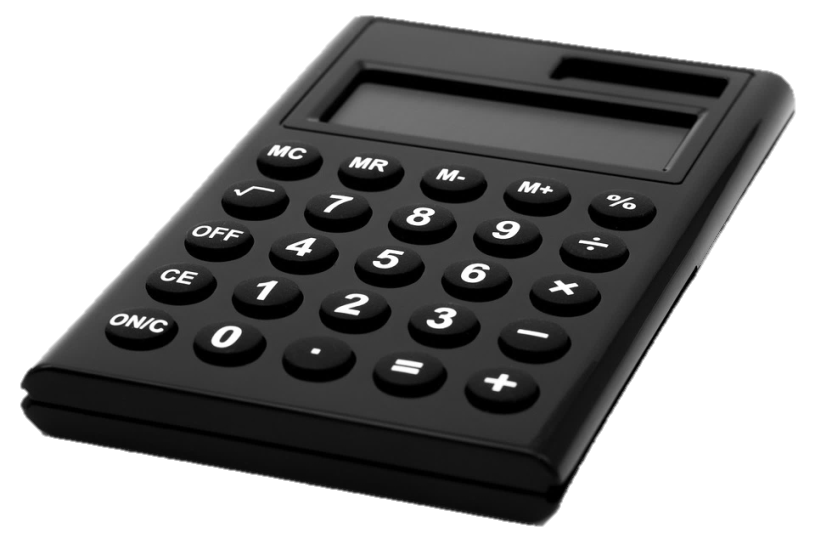 kontrola
1 mol plynu zaujímá vždy stejný objem
VA = 22,4 dm3
Molární objem
a = 2,82 dm
1mol H2 . . . . . . . . 22,4 dm3
1mol O2 . . . . . . . .22,4 dm3
1mol CH4 . . . . . . .22,4 dm3
Zápis do sešitu: